KİMYASAL BAĞLAR

Bir molekül, molekülü oluşturan atomların birbirlerine kimyasal bağlar ile tutturulması sonucu oluşur. Atomların kendilerinden bir sonra gelen asal gaz yapısına benzemek için elektron alışverişi yapmaları sonucu moleküller oluşur ve bu şekilde oluşan molekülün enerjisi, molekülü meydana getiren atomların enerjisinden daha düşüktür. Bu da kararlı bir sistemin oluşumu anlamına gelir. 2 atom molekül oluşturmak üzere bir araya geldiğinde  aralarındaki itme ve çekme kuvveti dengeye geldiğinde bir arada olurlar.
TEORİLER
       Moleküllerin meydana gelişi hakkında iki teori vardır:

Molekül orbital teorisi

      Bu teoriye göre; 2 atom birbirine yaklaştığında, bu iki atomun çekirdekleri yan yana gelir ve yeni ve farklı enerjilere sahip molekül orbitalleri oluşur. Her iki atomdaki tüm elektronlar yeni molekül orbitallerinde yer alır ve  her iki atoma da aynı derecede aittir.
Valens bağ teorisi

      Bu teoriye göre; 2 atom birbirine yaklaştığı zaman, çekirdekler yan yana gelir ve tekli halleriyle karşılaştırıldığında herhangi bir değişiklik olmaz. Bunun yanında elektronlar zamanın belli kısmında bir çekirdek üzerinde diğer kısmında ise ikinci çekirdek üzerinde yer alırlar ve ortak olarak kullanılırlar
Elektronların ortaklaşa kullanılmasıyla oluşan bağlara kimyasal bağlar denir. 
İyon bağı (iyonik bağ)
Kovalent bağ
Metalik bağ
-Hidrojen bağları 
-Van der Waals bağları
Olmak üzere çeşitli kısımlara ayrılırlar.
LEWIS SİMGELERİ
      Lewis simgeleri atomun en dış yörüngede yer alan elektronların atomların üzerinde gösterilmesi şeklinde hazırlanır.  Bu gösterimde, elektronlar noktalar halinde  belirtilirken elektron çiftleri bir çizgi şeklinde gösterilir.
İYON BAĞI (İYONİK BAĞ)
      Elektronegativileri yani elektron ilgileri birbirinden oldukça farklı iki atom arasında oluşan bağlara iyonik bağ denir. Örneğin, CsCl molekülündeki bağlanma iyonik bağlanmaya örnektir. Periyodik sistemin sağındaki elementler ile solundaki elementler (asal gazlar hariç) arasında genellikle iyon bağı meydana gelir. Çünkü kolaylıkla elektron alıp vererek asal gaz yapısına ulaşırlar. 2. Grup ile 6. Grup elementleri de iyonik bağ ile molekül meydana getirirler. 2. Grubun alt sıralarındaki elementler  üsttekilere göre daha kolay iyon bağı meydana getirirler. Periyodik sistemde sağ taraftaki elementler ile asal gazlar hariç olmak üzere sol taraftaki elementler iyonik bağ meydana getirirler. Tuzlar iyonik yapıdaki bileşiklerdir.
Örneğin:           Na·
KOVALENT BAĞ
      
Atomlar arasında bir elektron aktarımının olmadığı ve elektronların ortaklaşa kullanıldığı bağ çeşidine kovalent bağ denir. H2, F2, H2O ve CO2   moleküllerindeki bağlar kovalent bağlara örnektir.
H2 de; 
[1H] = 1s1   ve  [1H] = 1s1   1s orbitalinde bulunan tek elektronlar ortaklaşa olarak kullanılabilirler.
F2 de,
[9F] = 1s2  2s2 2px2  2py2  2pz1
[9F] = 1s2  2s2 2px2  2py2  2pz1
   pz  orbitalindeki birer elektronlar ortaklaşa kullanılarak kovalent bağ meydana gelir.
HF de ;

[1H] = 1s1                
[9F]  = 1s2  2s2 2px2 2py2 2pz1
H’nin 1s orbitalindeki 1 elektron ile Florün pz orbitalindeki bir elektron ortaklaşa kullanılarak kovalent bağ meydana gelir. 

Kovalent bağ oluşurken zıt spinli ortaklaşa olarak kullanılan iki elektron yan yana geldiğinde potansiyel enerjide bir düşme olur.  Potansiyel enerjideki düşmenin maksimum olduğu noktada kovalent bağ meydana gelir. Bu düşüş ne kadar fazla ise bağ o kadar kararlıdır. Bu noktadan sonra elektronların birbirini itmesinden dolayı potansiyel enerjide bir artış meydana gelir.
Kovalent bağlarda sadece birer elektron ortaklaşa kullanılmaz. Birden fazla elektronda ortaklaşa olarak kullanılabilir. Bu durum oktet kuralının bir sonucudur.  Kovalent bağı oluşturan atomlar Lewis simgelerine göre elektron sayısını 8’e ulaştırarak soy gaz yapısına benzemek isterler. Örneğin; 

[8O]  = 1s2  2s2 2px2  2py1  2pz1
[8O]  = 1s2  2s2 2px2   2py1   2pz1

O2molekülünde p orbitallerindeki 2’er elektron ortaklaşa kullanılarak kovalent bağ meydana gelir. Böylece her bir O atomu dış yörüngelerindeki elektron sayısını 8’e tamamlarlar. Bunun sonucunda çift bağ meydana gelir.

N2 molekülünde;

[7N]  = 1s2  2s2  2px1   2py1   2pz1
[7N]  = 1s2  2s2  2px1   2py1   2pz1

p orbitallerindeki 3’er elektron ortaklaşa kullanılarak kovalent bağ meydana gelir. Böylece her bir N atomu dış yörüngelerindeki elektron sayısını 8’e tamamlarlar. Bunun sonucunda üçlü bağ meydana gelir.

Bağ sayısı arttıkça bağ uzunlukları azalır.
Koordinatif kovalent bağ

      İki atom arasında bir kovalent bağ kurulduğunda bağı sağlayan elektronlar tek bir atom tarafından veriliyorsa bu taktirde oluşan bağa koordinatif kovalent bağ adı verilir. 
         molekülündeki bağlanma bu tarz bağlara örnektir. Bu molekülde bağı oluşturan elektronlar sadece N atomu tarafından sağlanır.

       Kovalent bağlar aynı zamanda polarlık açısından da iki kısma ayrılır. Apolar kovalent bağlar aynı cins atomlar arasında meydana gelirken (Örn; H2, F2) polar kovalent bağlar ayrı cins atomlar tarafından meydana gelir. (Örn; H2O ve CO2) Apolar kovalent bağlarda yük dağılımı atomlar arasında eşitken polar kovalent bağlarda eşit değildir.
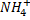 Polar kovalent bağı olan moleküllerde 2 adet zıt kutup bulunmaktadır. Bu tarz moleküllere dipol molekül, bu özelliğin ölçütüne ise dipol momenti adı verilir.  Dipol momenti yükler arası uzaklığın yük ile çarpımına eşittir ve birimi Debye (D) dir.
µ =  d x q;    
   
1D = 0.208  Ao   e eşittir.
Dipol momenti bir kovalent bağın kısmi iyonik karakterinin de bir göstergesidir. Bağı meydana getiren atomların elektronegatiflikleri ne kadar birbirinden farklı ise bağ o kadar iyoniktir.

Örneğin HCl  molekülünde; q=1.60x10–19  Kulon dur. HCl molekülündeki bağ uzunluğu 1.27 10–10  m dir. Deneysel olarak bulunan dipol momenti 1.03 D  olduğuna göre HCl molekülündeki H–Cl bağının iyonik karakteri % kaçtır? 

           µ =  1.60 10–19 x  1.27 10–10  = 2.03 10–29  Kulon.m    dir.
        1D = 3.34 10–30   Kulon.m   olduğuna göre:  2.03 10–29  Kulon.m = 6.08 D dır.  Buna gore  H–Cl  bağı;      
          (1.03 / 6.08) x 100 = % 16.9   oranında kısmi iyonik karaktere sahiptir.
Dipol moleküllerin dielektrik sabitleri ölçülebilir.  Dielektrik sabiti ne kadar büyükse çekim kuvveti de o kadar küçüktür.



       Polar moleküllerin dielektrik sabitleri yüksek, apolar moleküllerin dielektrik sabitleri düşüktür. Dielektrik sabiti ölçülürken uygulanan elektrik alanının frekansına ve atomlar üzerinde ortaklaşılmamış elektron olup olmadığına dikkat edilmelidir.

      İki atomlu moleküllerde polarlık ve apolarlık kolaylıkla tahmin  edilirken, iki atomdan daha fazlasını içeren moleküllerde bu durum geçerli değildir. Örneğin; çizgisel yapıya sahip CO2 molekülü apolar ama her bir C-O bağı polardır. Yada su molekülü hem molekülsel açıdan hem de H-O bağları açısından polardır.
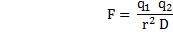 ELEKTRONEGATİFLİK (ELEKTRONEGATİVİTE)
Elektron çekme kuvvetidir. “N”  ile gösterilir. Tayini aşağıdaki formüle göre yapılır:




Örneğin;  elektron ilgisi en yüksek olan F atomu için:
         Elektron afinitesi =    98.5 KKal/mol
İyonlaşma potansiyeli = 429.0 KKal/mol dür. Buna göre: 



Bağı meydana getiren atomlar arasındaki elektronegativite farkı ne kadar büyükse bağ o kadar polar, ne kadar küçükse bağ o kadar apolardır.
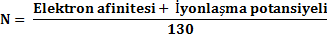 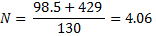